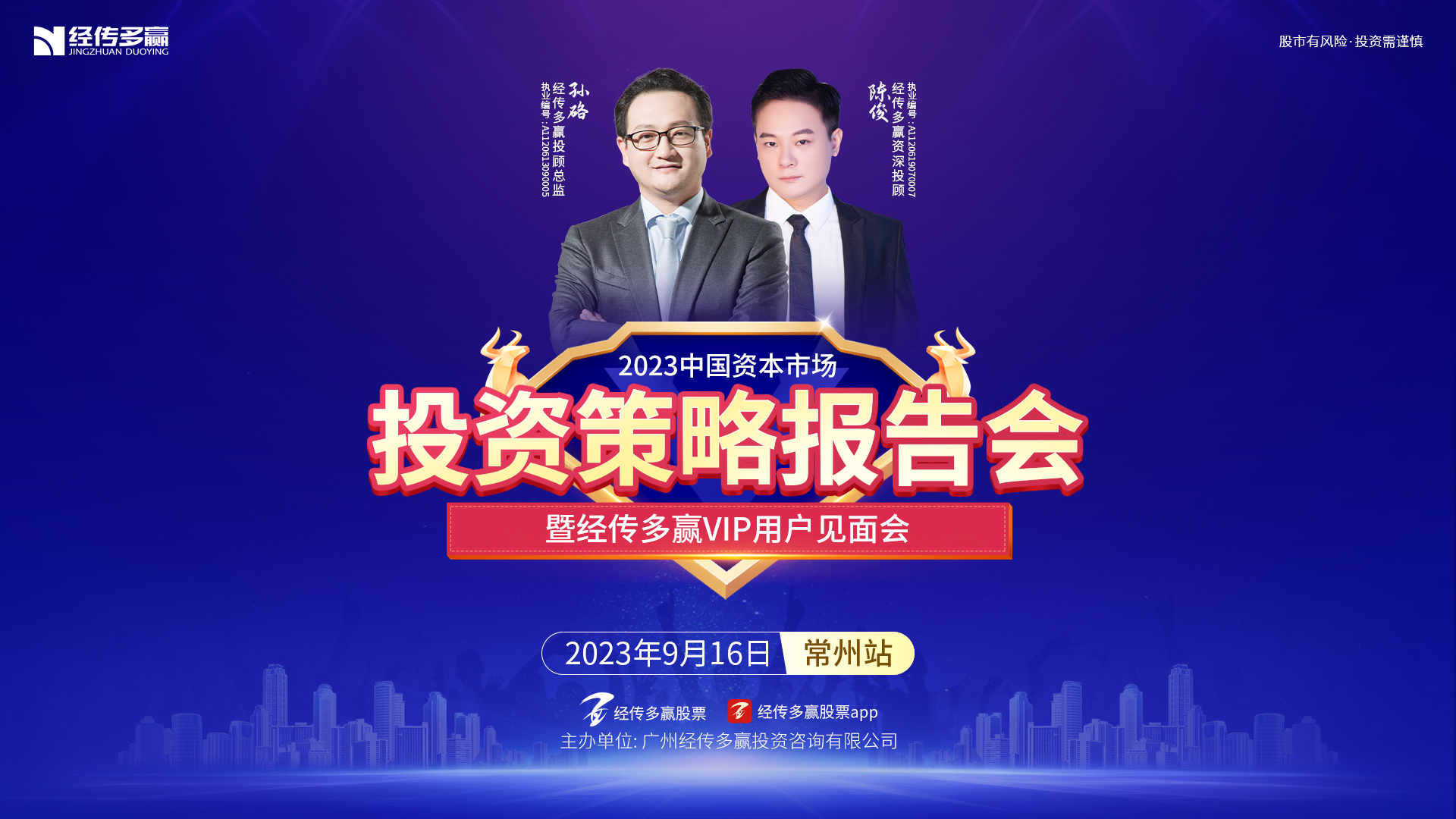 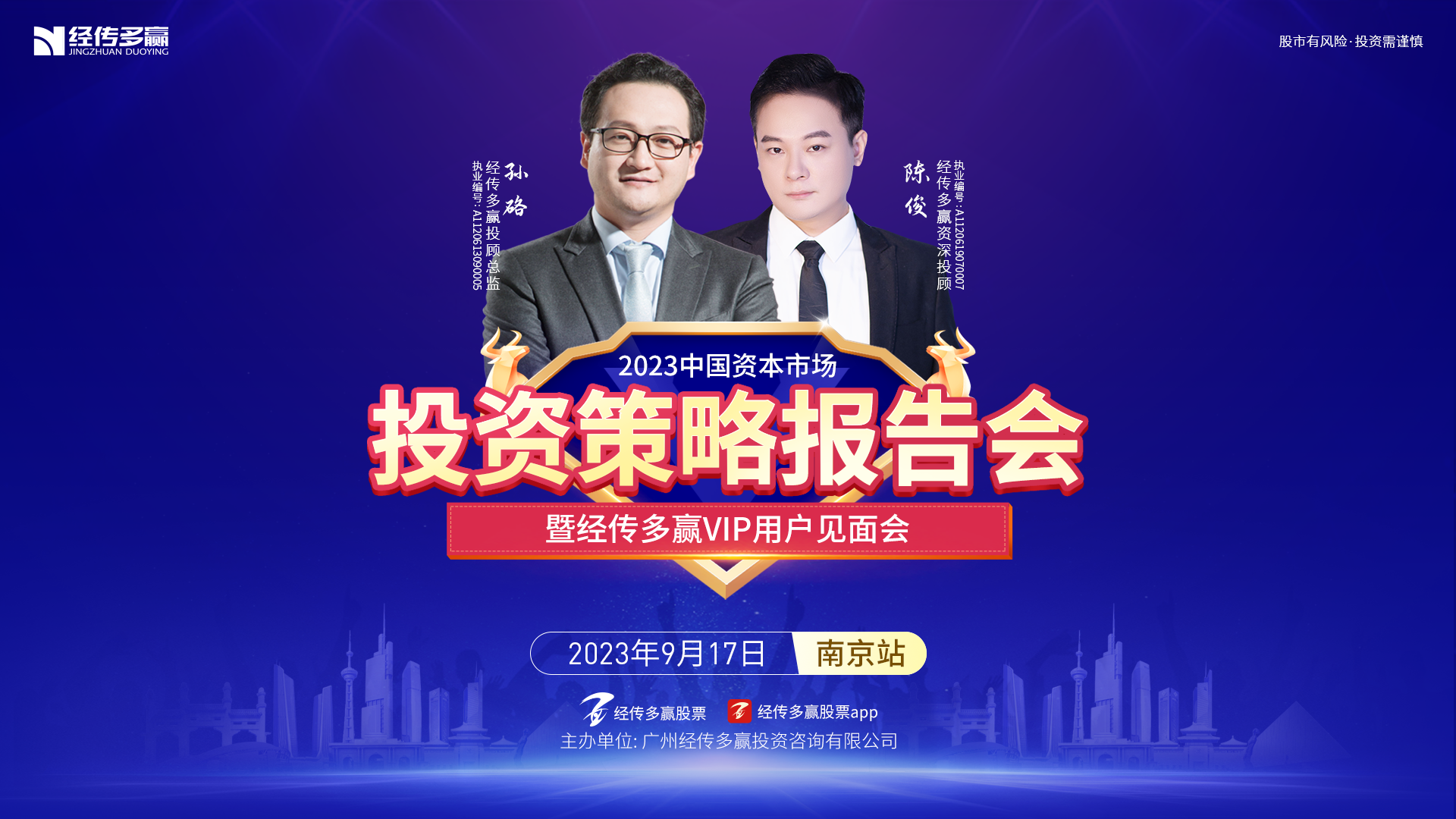 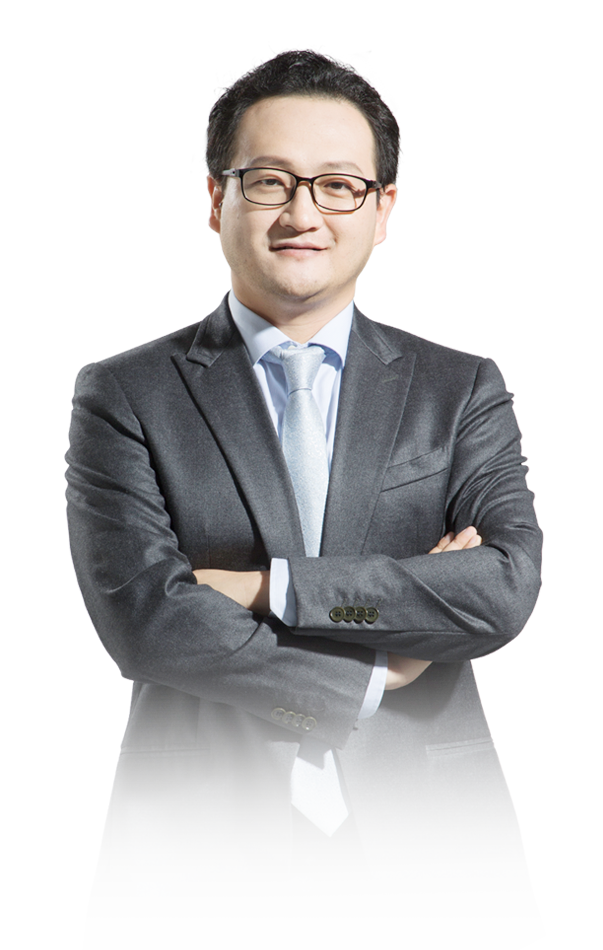 探底看底过程
中的操作逻辑
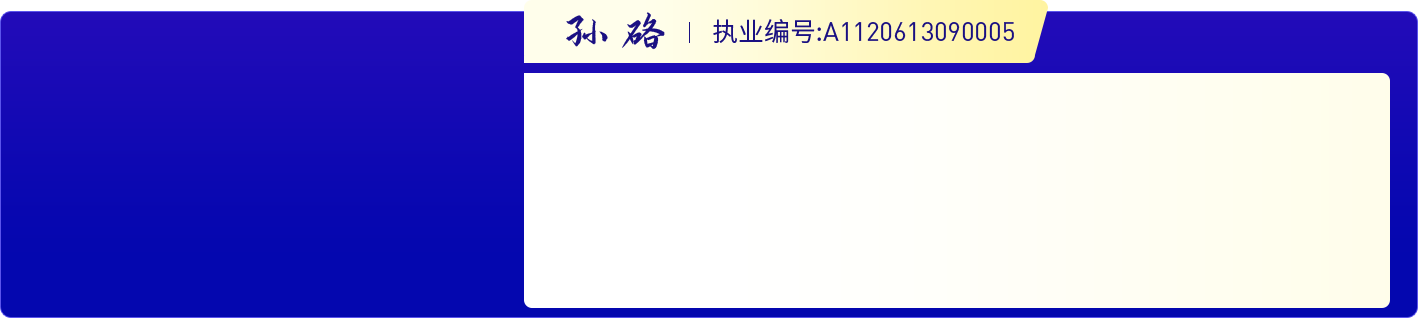 ·
经传多赢投顾总监
·
科班出身，有过硬的专业基础功底。从业20余年，有过私募实操和顾问咨询等多维度经验。曾任职全日制重本大学讲师，完成过千场千人股民讲座，著有《唯信号论-系统篇》一书。其所创立的“三维一体”投资体系深受投资者喜爱。
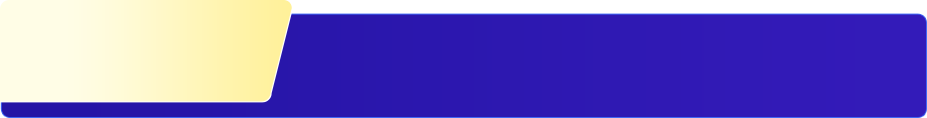 第一章
底来了吗
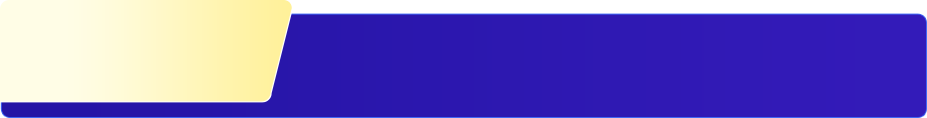 第二章
探底过程怎么面对
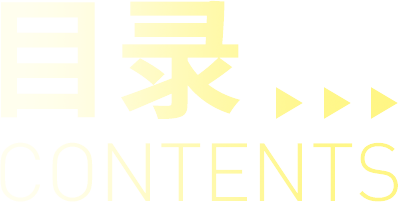 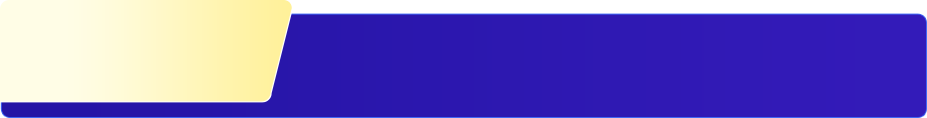 第三章
以战养战短打抱团
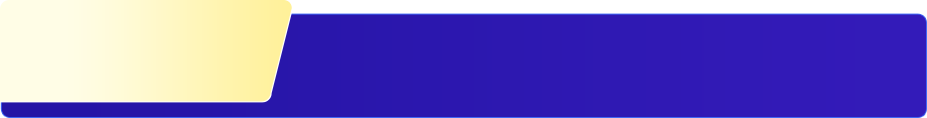 第四章
坚持信仰做短看长
PART 01
底来了吗
底来了吗
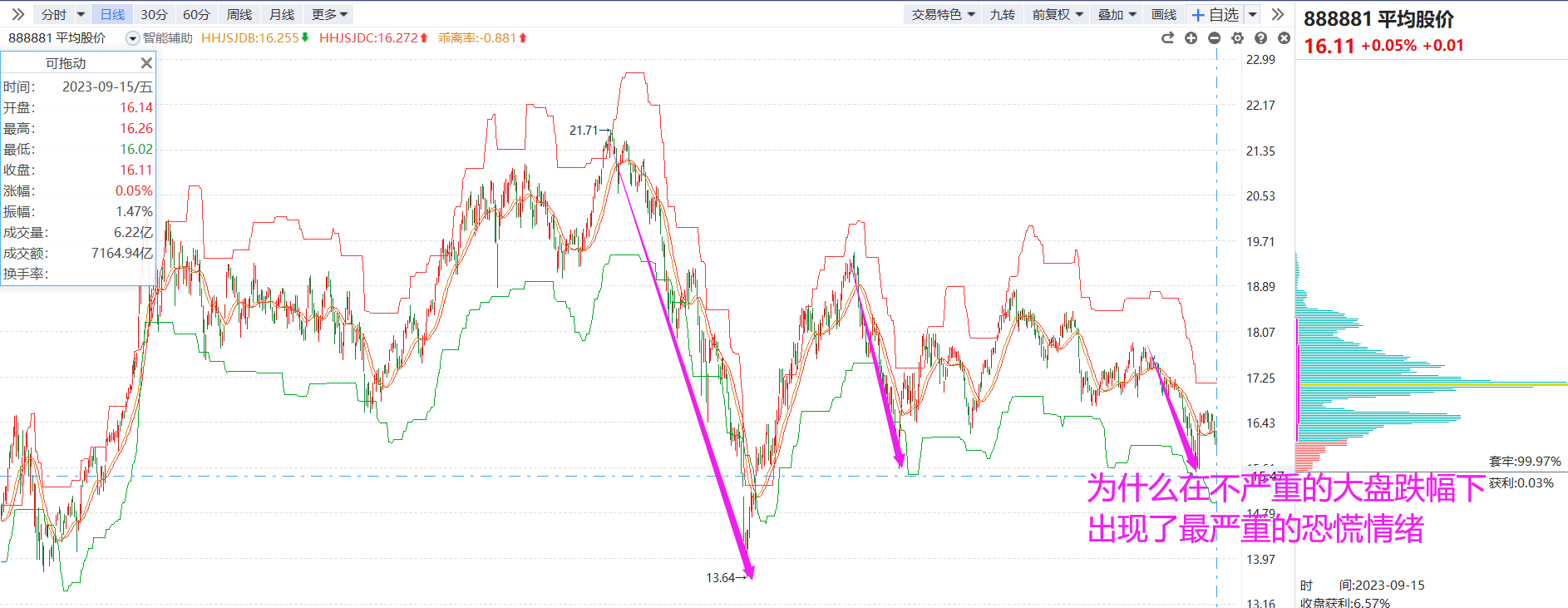 最大级别宏观层面的

周期    PK    结构
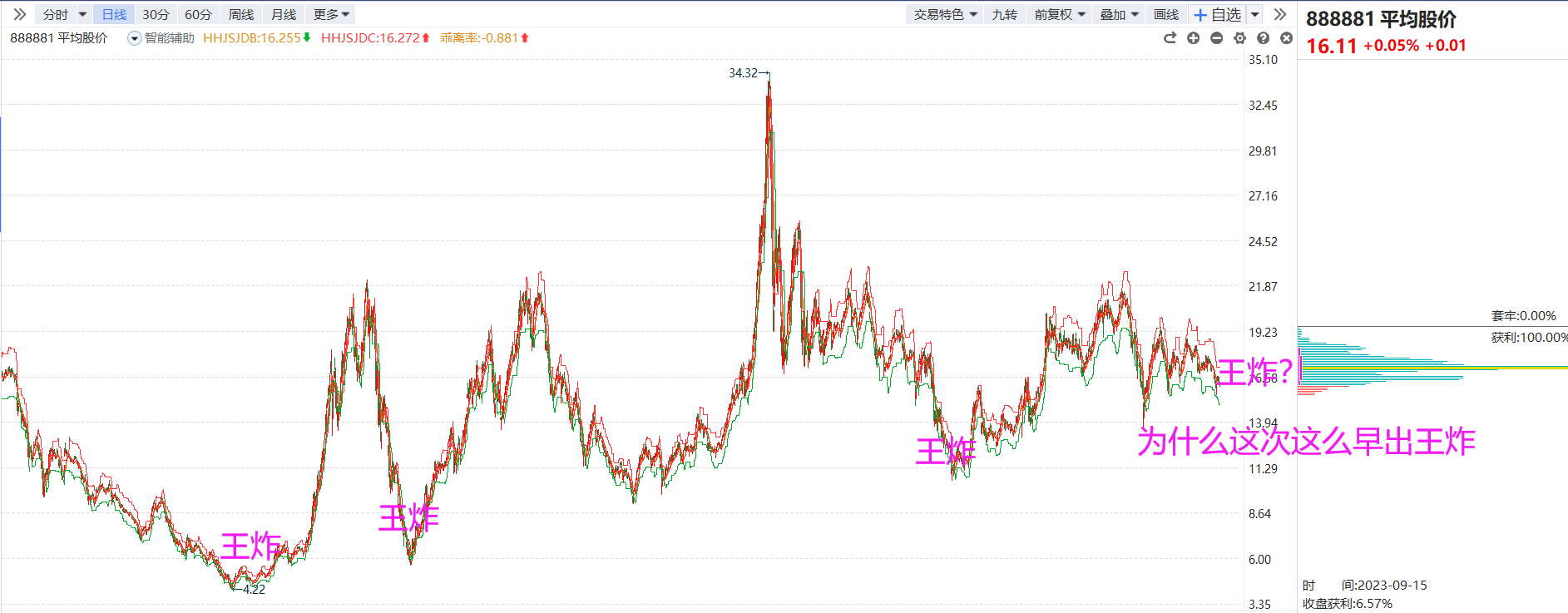 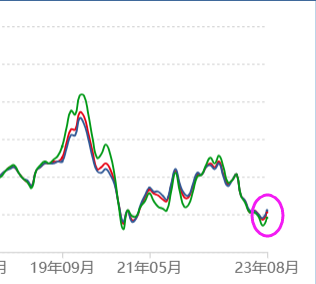 CPI数据
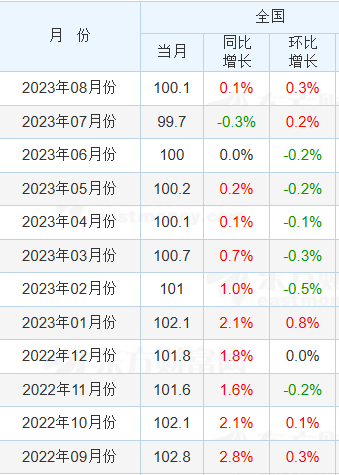 最悲观局点已经过去
8月大部分宏观数据开始企稳复苏
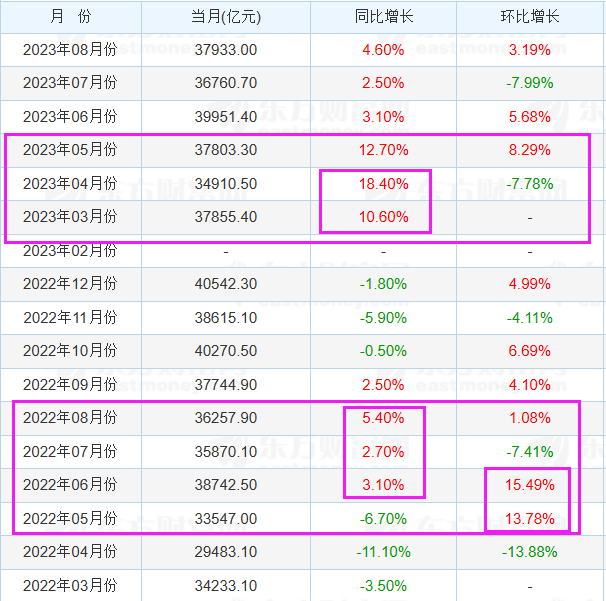 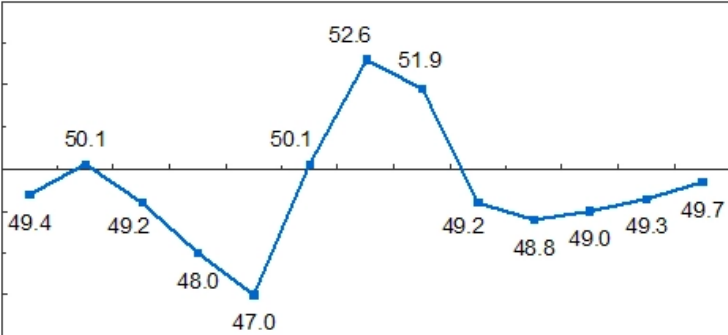 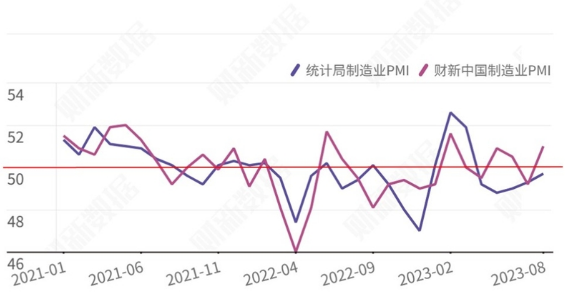 消费品零售总额
PMI
PART 02
探底过程怎么面对
探底是在探什么
最难以把握的是人心
最大的不确定性是投资者情绪
万事俱备   只缺信心
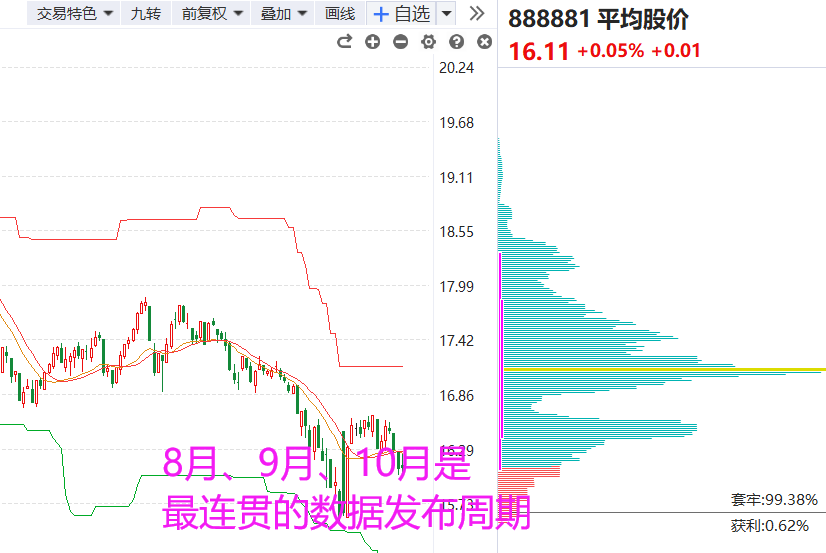 躺不平
也卷不动
不能躺
也不能卷
乐观期待10月反攻
PART 03
以战养战 短打抱团
短打抱团
如何理解所谓的“电风扇行情””

电风扇也是一种市场规律
寻找参与循环的“风扇叶片”
发现电风扇转动的规律
有节奏的出手努力击中扇叶
反复击打同一片扇叶会比连续击打几片不同的扇叶更容易实现
如何寻找扇叶
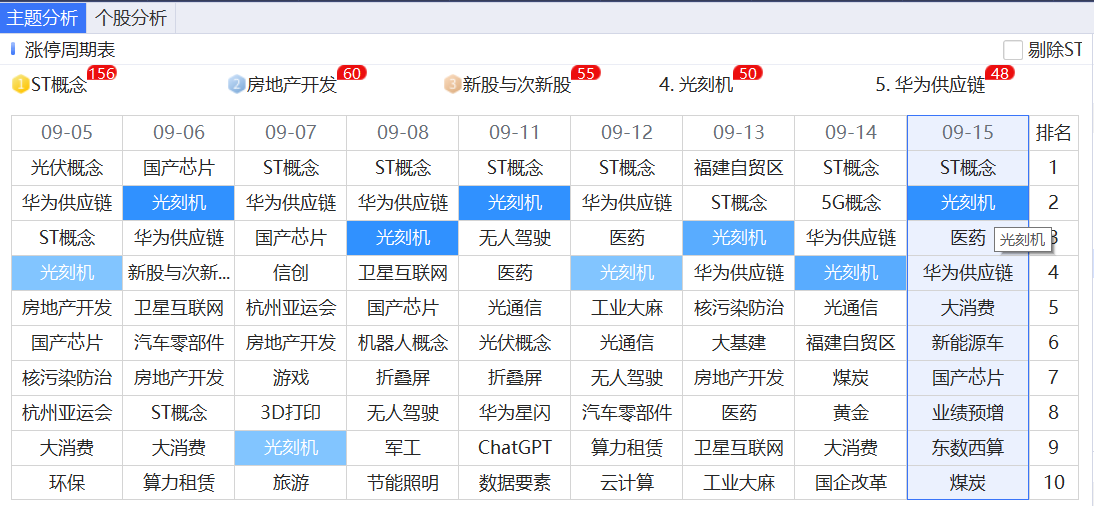 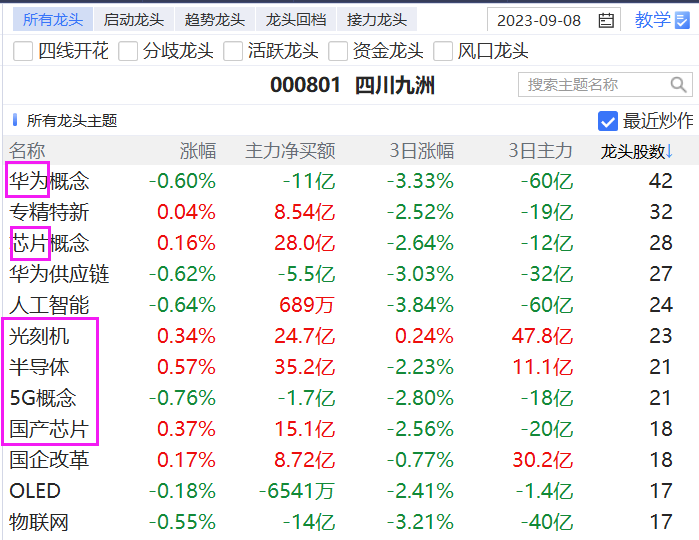 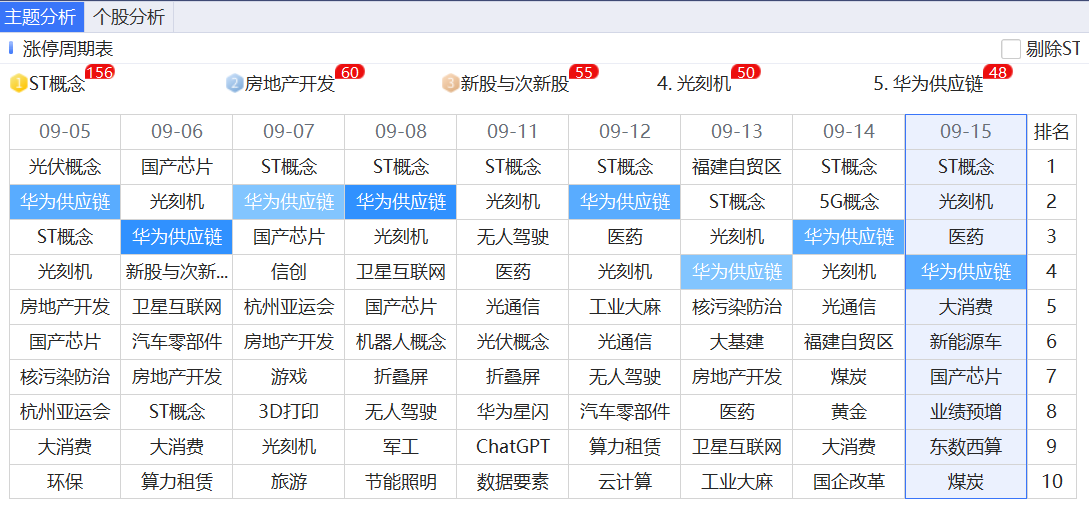 如何击打以及反复击打
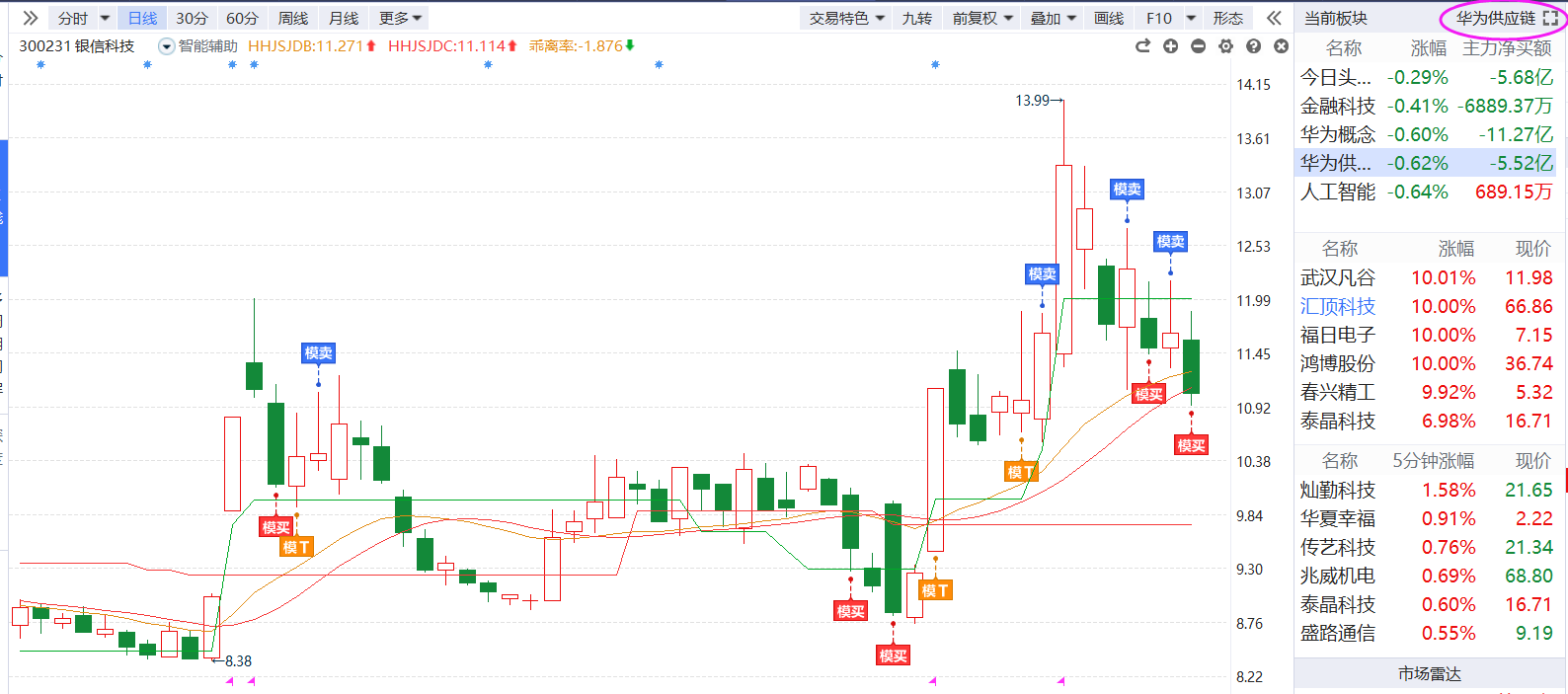 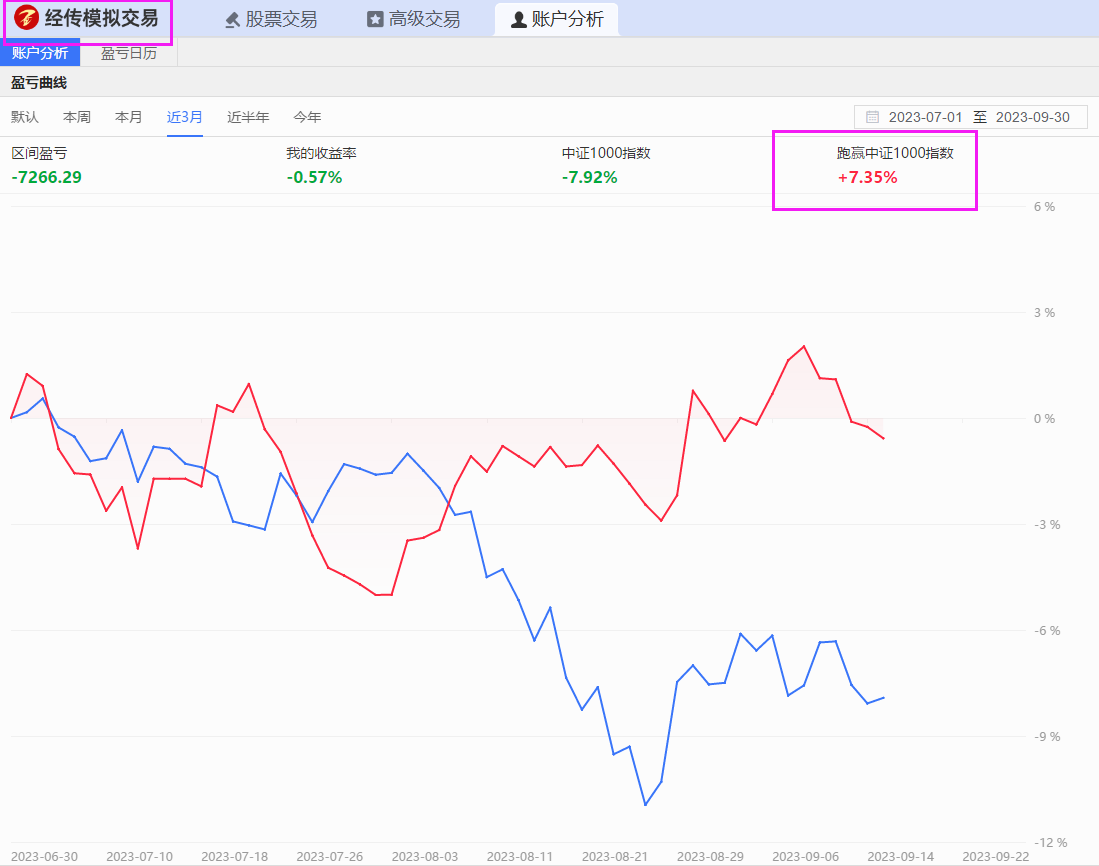 所有展示均为软件内模拟交易
仅供教学演示 不作为操作提示
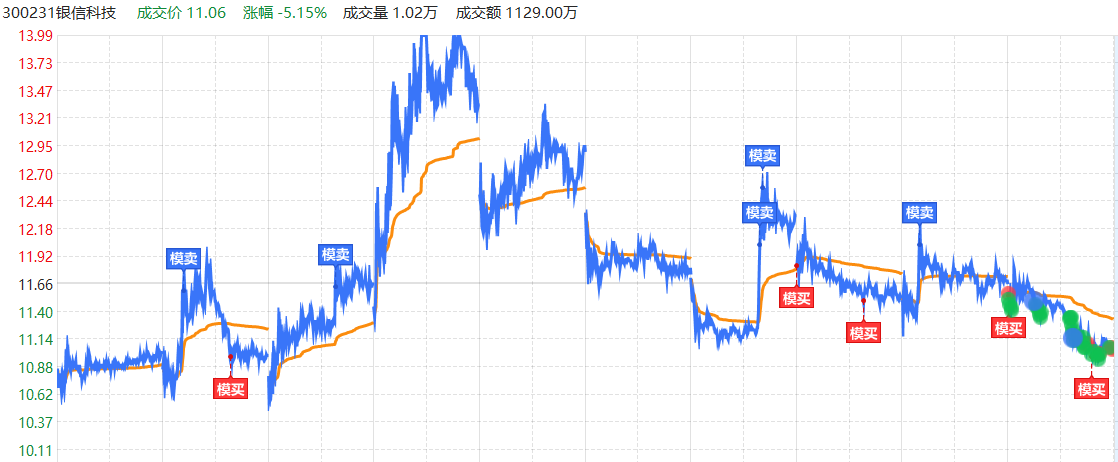 在主要轮动范围内选定少数目标
通过网格交易及高抛低吸降低持仓成本
然后反复交易积累利润
以战养战的核心是在大盘下跌中持续关注操作，并且还能保全自己，在大盘真正探底之后才能更快的实现反攻。
短打抱团的操作要领
1、短打抱团的抱团不是简单抱个股，而是抱板块；
2、在抱团的主题方向中，寻找中长走势相对稳定的短线强势股；
3、短线强势股的首次建仓必须在低位；
4、实现基本的利润“安全垫”之后可以反复操作；
5、设定中线级别的清仓止损点，绝对不允许在大趋势破坏之后反复补仓；
PART 04
坚持信仰 看短做长
坚持信仰
股票市场短期是投票器，长期是称重机。
不要因为某些时候某些人短期的“跑票”而放弃了长期信仰。
今年的二、三季度，市场一定会存在大量的错杀和负面极点。
然后，在下一轮大盘上行中，实现价值重估和困境反转。
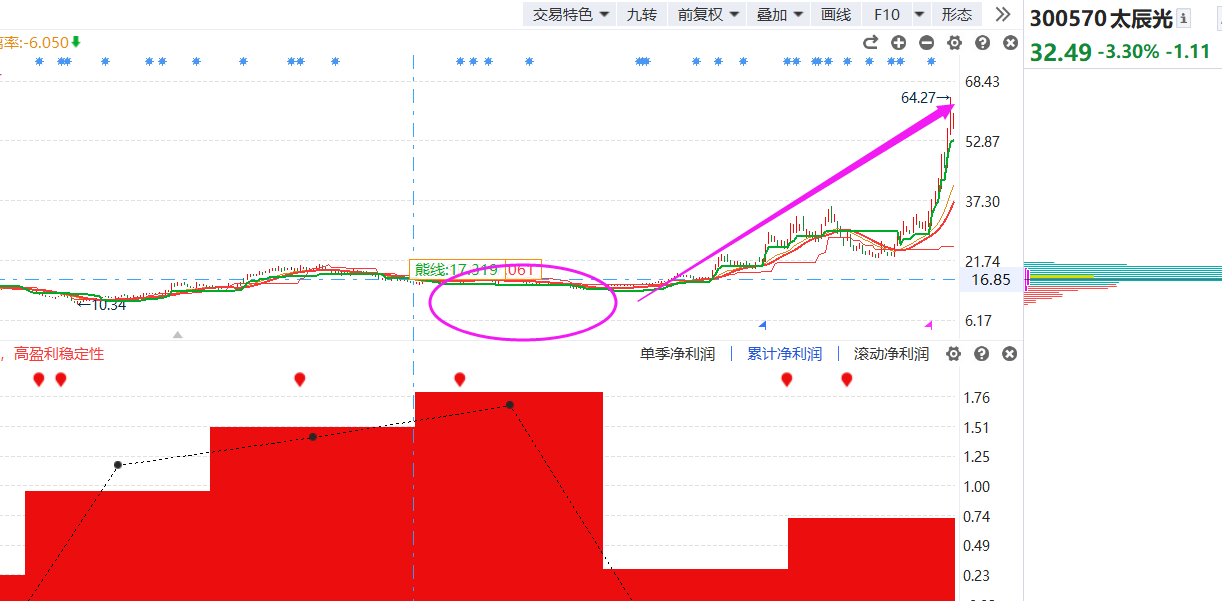 太辰光去年四季度的错杀
给了今年上半年大奇迹表现的机会。
在“错杀”中如何活下来
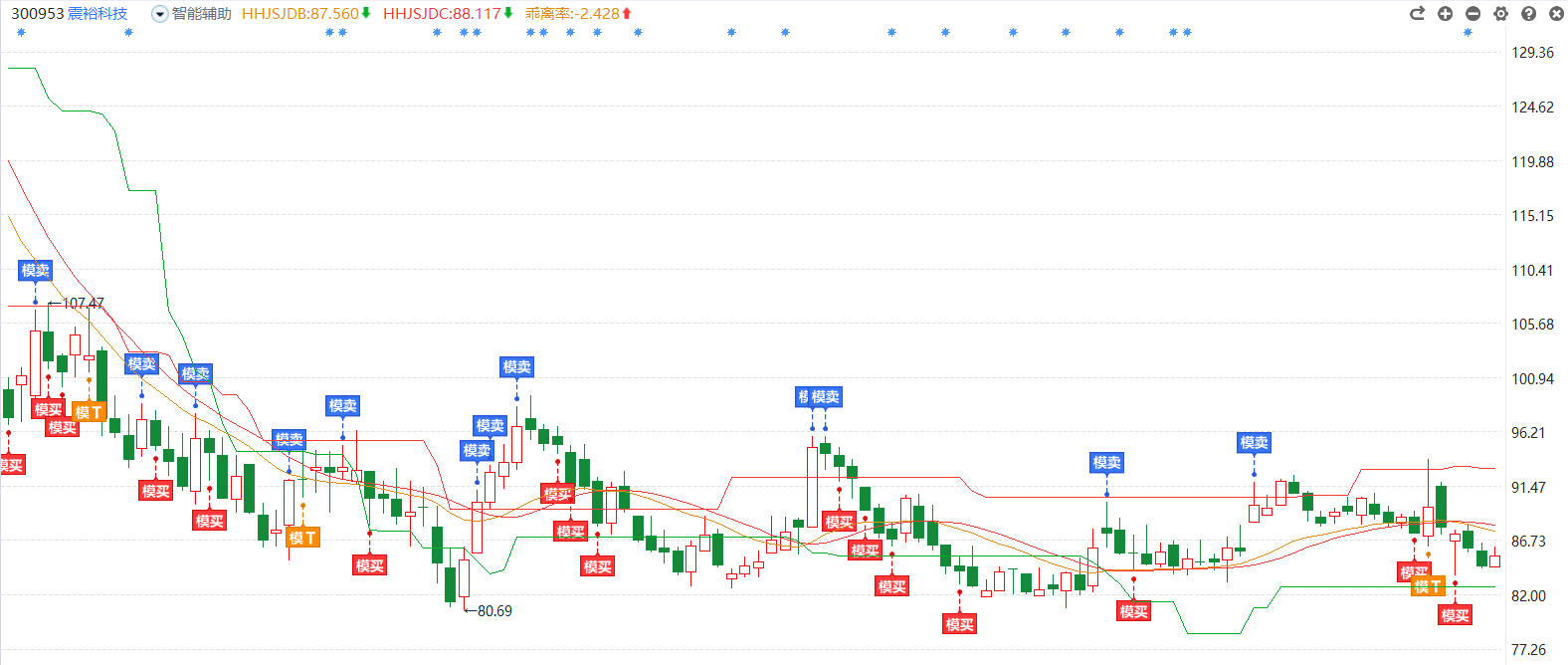 以模拟仿真交易的操作实测，在长达5个月的最大跌幅超过20%的下行震荡中，最终以正收益“活”过来了
错杀产生的低位机会
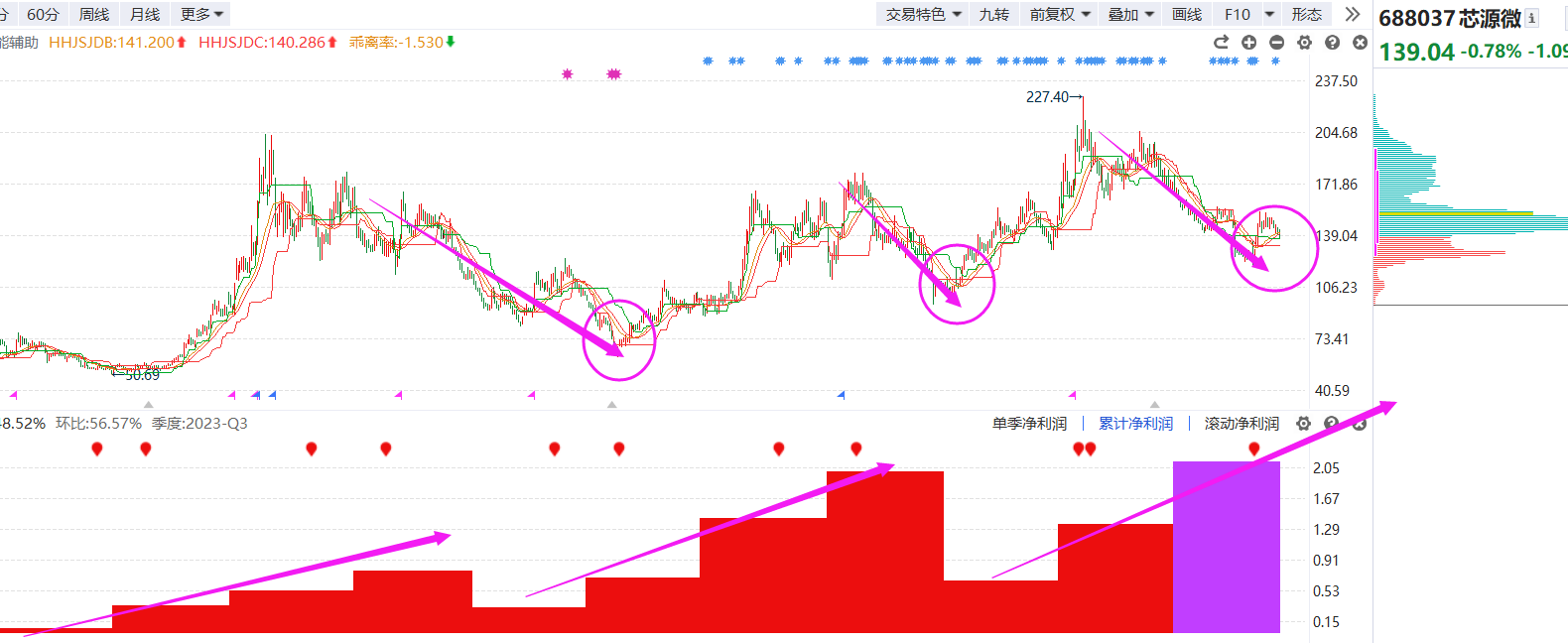 行业性困境反转带来机会
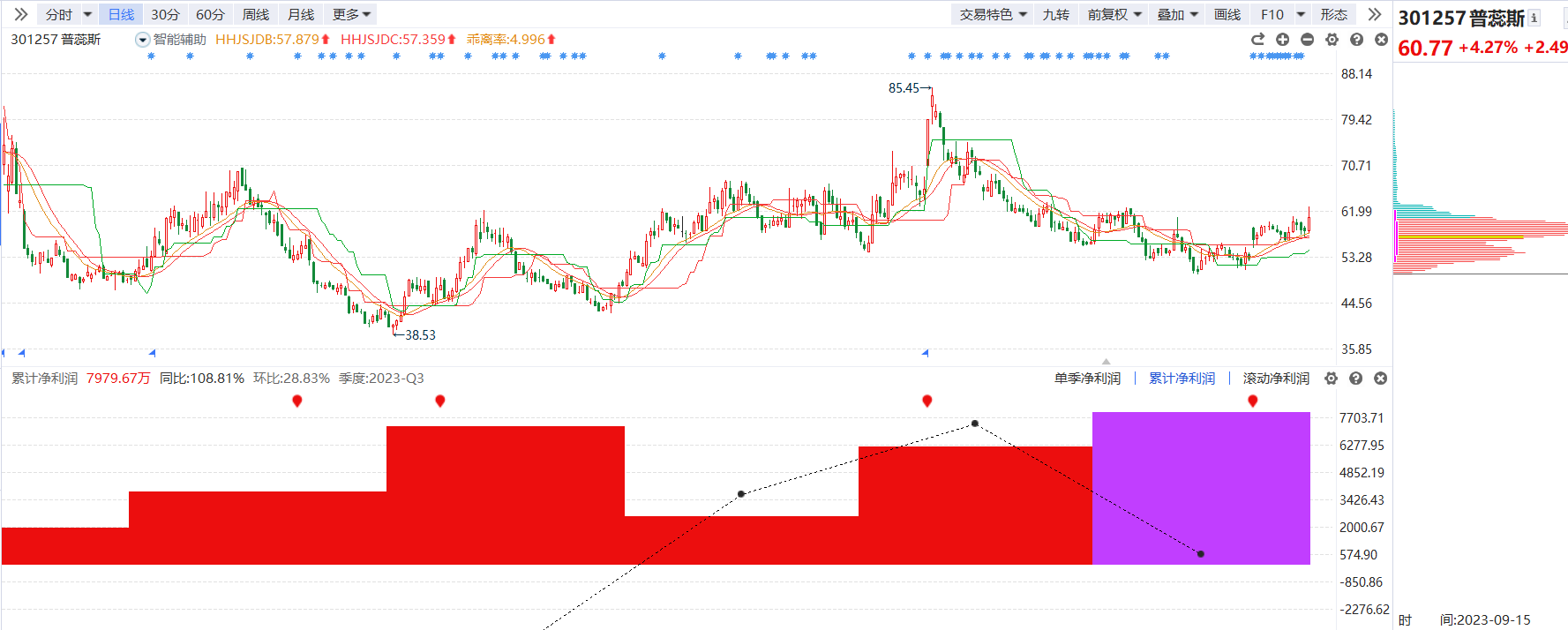